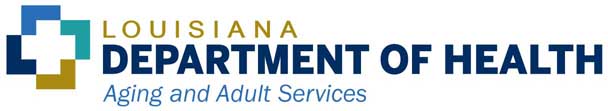 GOOD MORNING!THE 1st QR PROVIDER MEETING IS SCHEDULED TO BEGIN AT 10AM.
Change your Name in Zoom:
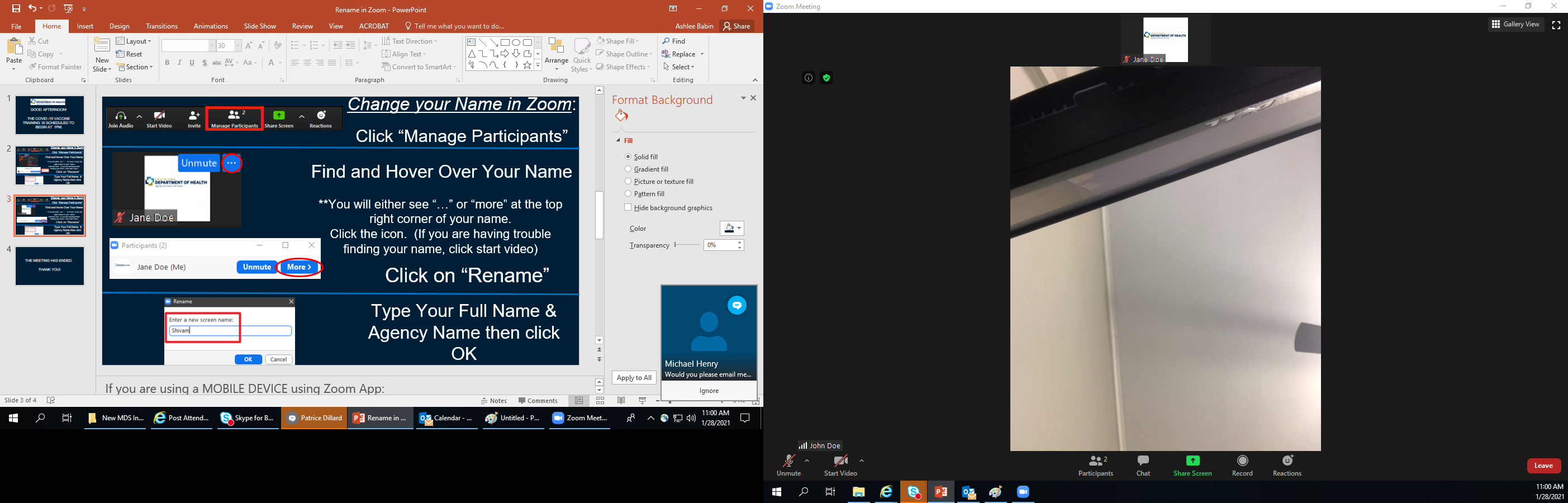 Click “Participants”
Find & Hover Over Your Name
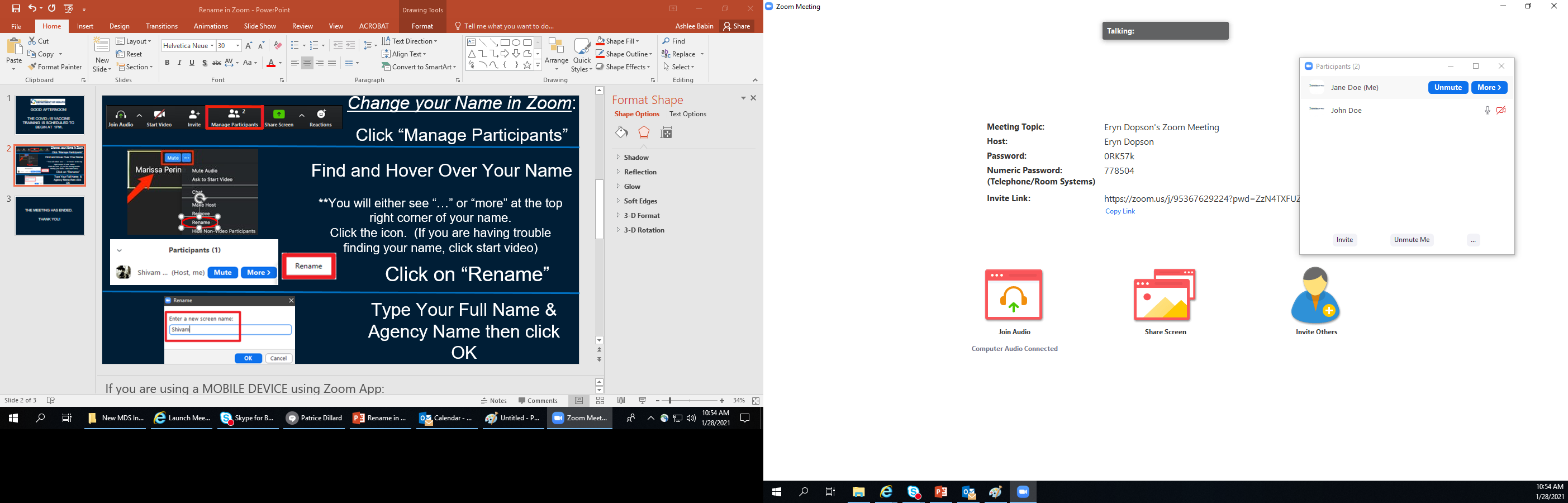 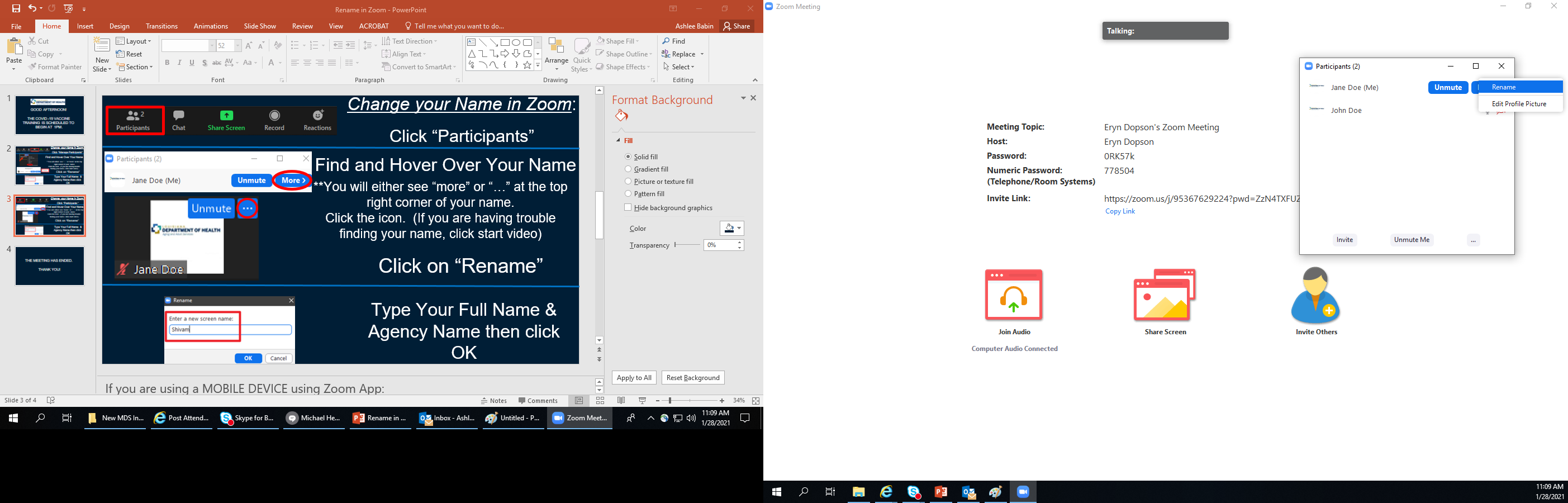 **You will either see “more” or “…” at the top right corner of your name.  
Click the icon.  (If you are having trouble finding your name, click start video)
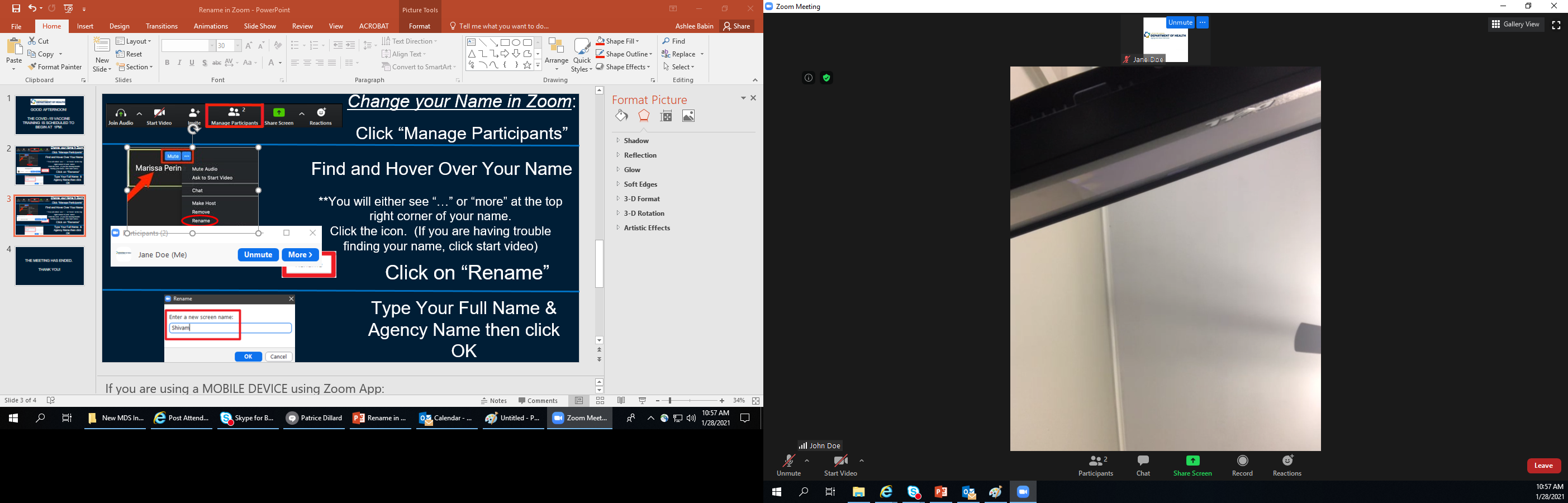 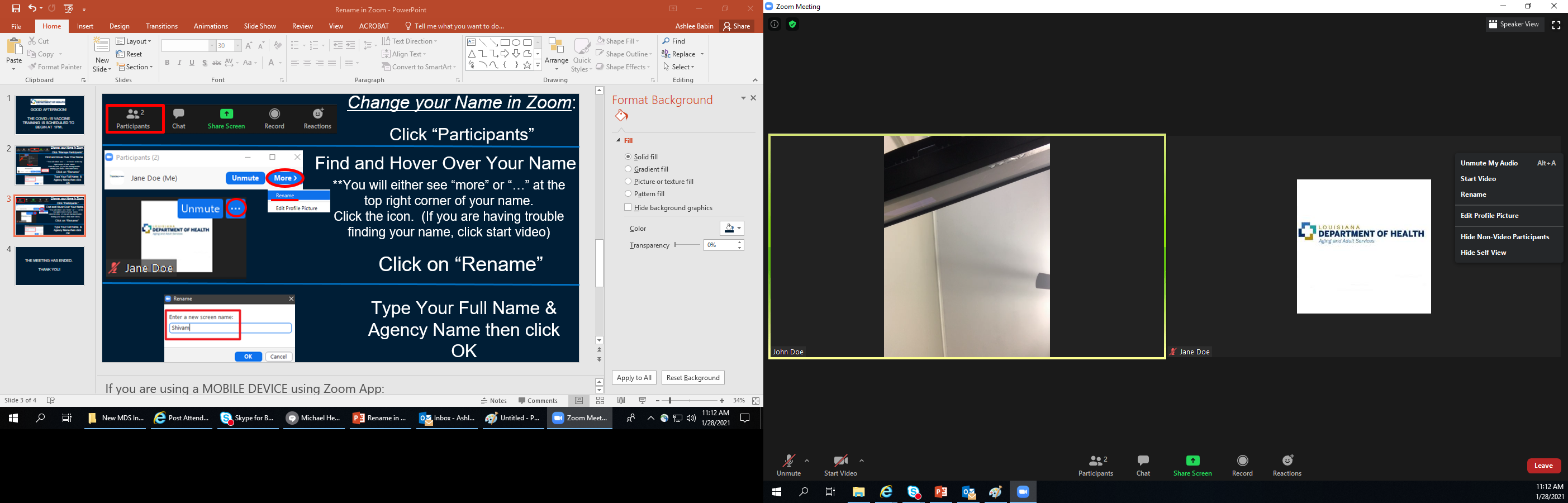 Select “Rename”
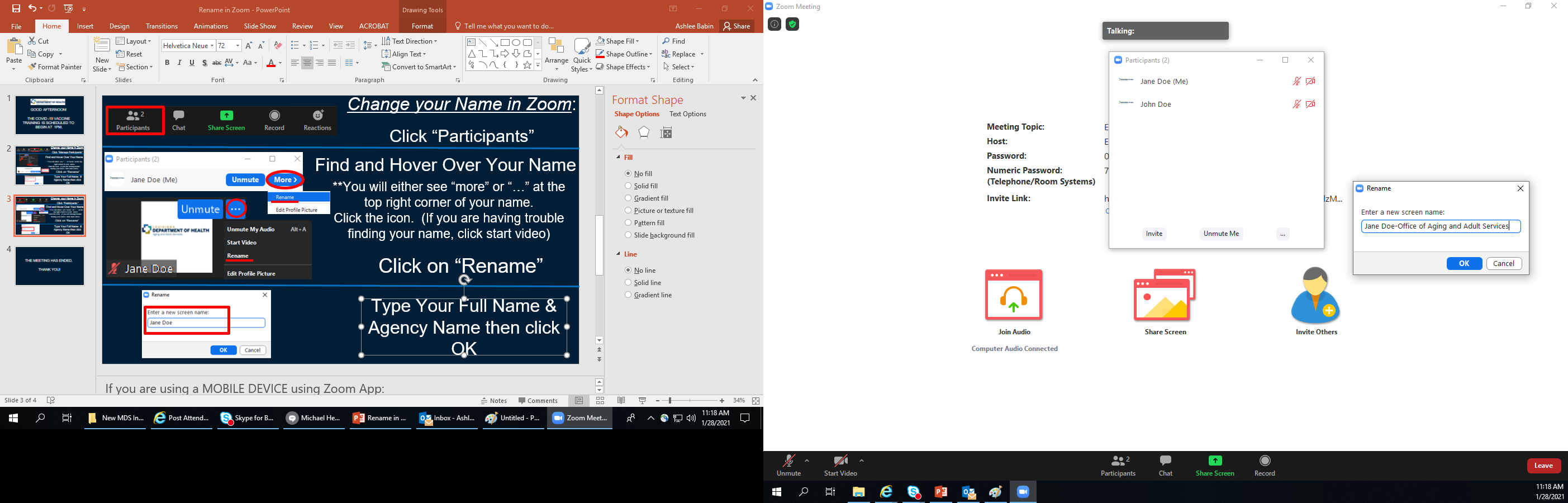 Type Your Full Name & Agency Name then click OK
[Speaker Notes: If you are using a MOBILE DEVICE using Zoom App:
A.  click “settings” 
B.  Click the top icon - may have your name or your email address, or other identifying information…
C.  Click  “Display Name.”]
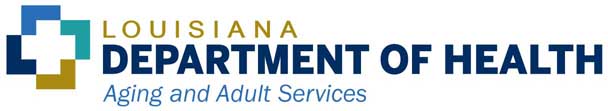 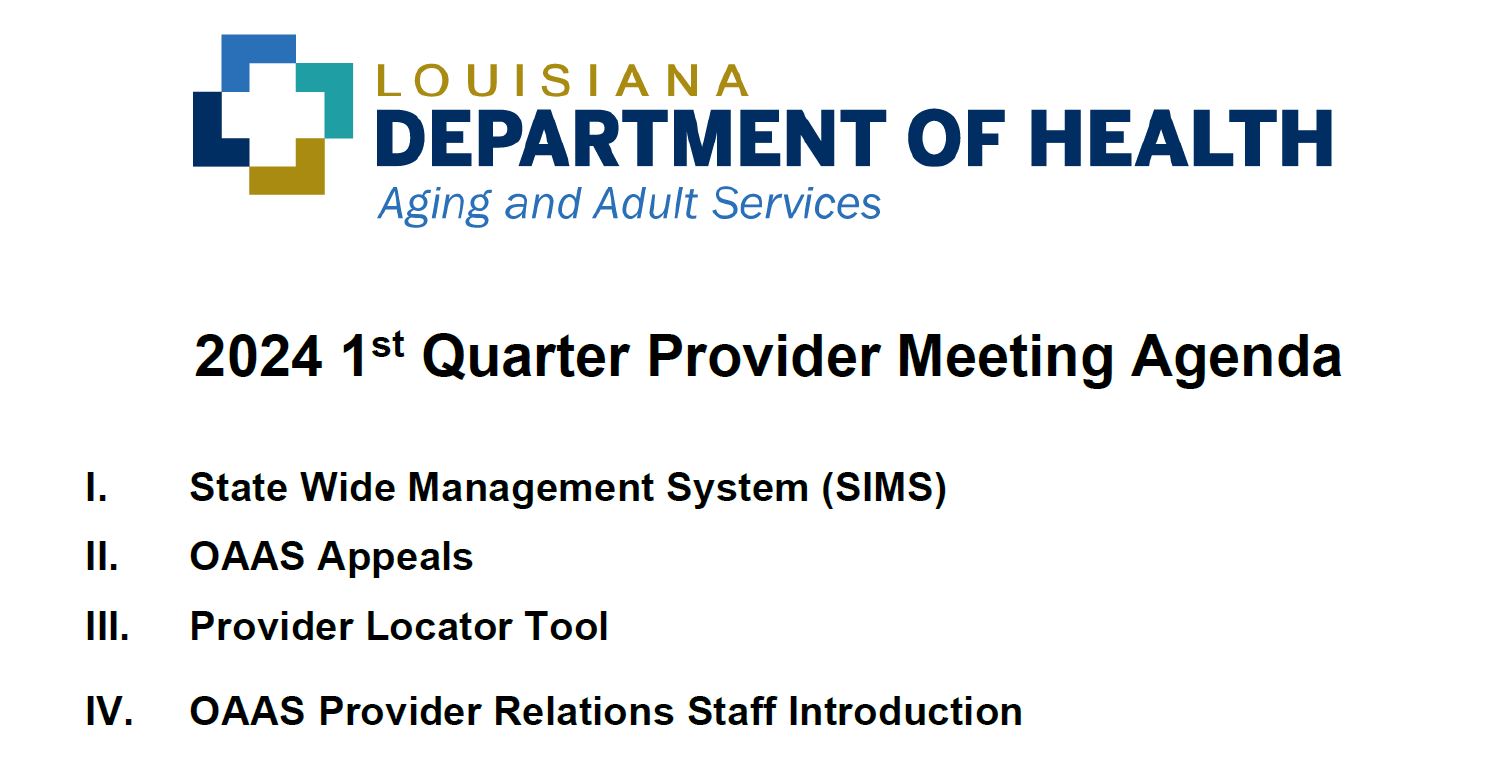 OAAS Provider Relations email:
OAAS.ProviderRelations@la.gov
[Speaker Notes: Iryn Carlin-Butler:  
More than 10 years of experience in the Social Service field. 
Five years with OAAS assisting in various capacities. 
Masters in Vocational Rehabilitation Counseling 
interRAI Home Care (iHC) Certified.   
 
Eula Moore:  
She has more than a quarter of a century of experience in healthcare administration.
Focus on overseeing medical claims, client accounts, and provider licensing. 
Mrs. Eula has an analytical mindset. 
Her priority is collaboration and fostering positive relationships.]
THE MEETING HAS ENDED. THANK YOU!